Управление заказами в программе Grins 5
База данных:gpp_demofirma
Подразделение:P1 , APGERBS
Период:
Виды заказов
1. Простой заказ – Заказ или заказы по которому обычно формируется один документ. Имеет простую схему принял –отправил. 
2. Составной заказ – Заказ выполнение которого занимает определённое время и требуются дополнительные процессы согласования, расчётов, заказа сырья у поставщиков и т.д.
Простой заказ
Отправка заказов в складские документы
Отправка продукции  клиенту
Приём заказа от клиента
Формирование комплектов производства
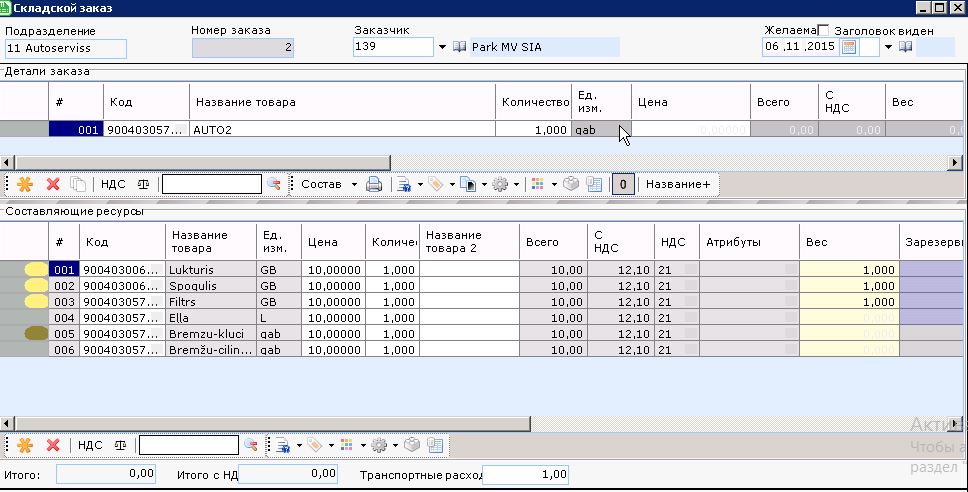 Составной заказ
Согласовать цены с поставщиком материалов
Приём заказа от клиента
Согласовать стоимость с заказчиком
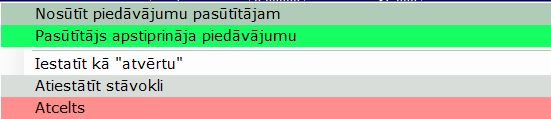 Сделать заказ поставщику материалов
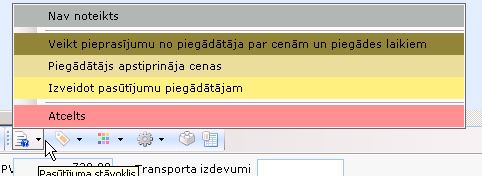 Формирование комплектов производства
Отправка продукции  заказчику
Простой заказ
Список заказов
Форма заказа
Списки товаров
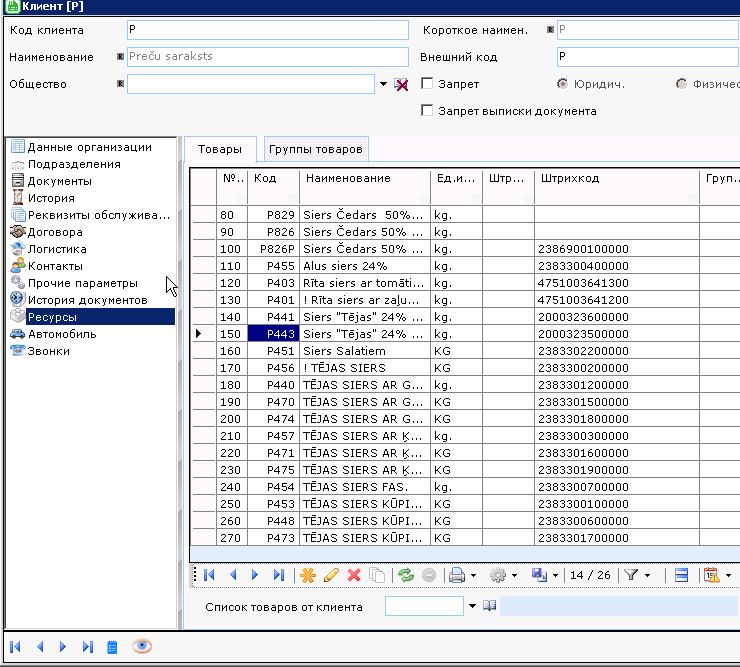 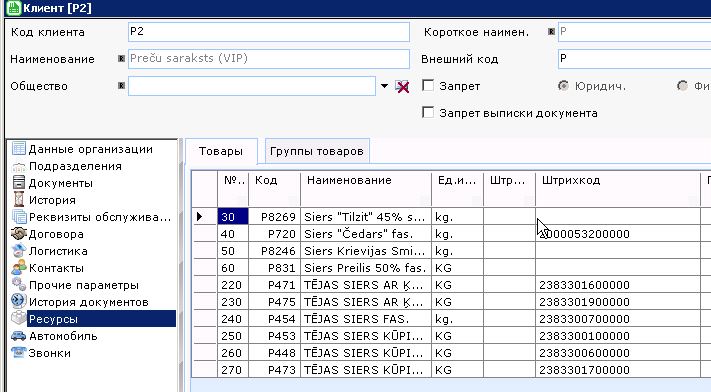 Для каждого клиента возможно создавать шаблоны списков товаров или общий шаблон для всех по умолчанию
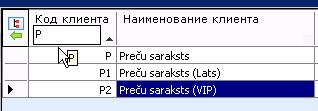 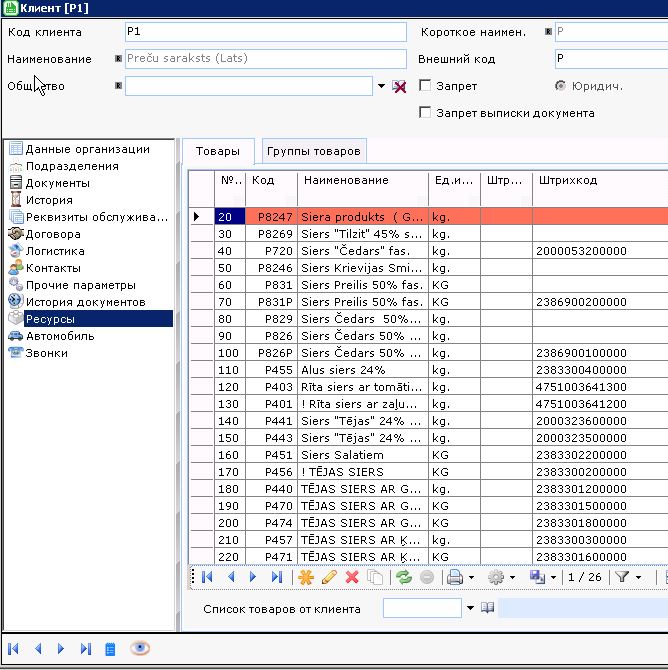 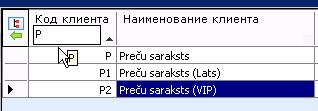 Создание заказов из истории
Возможность создать заказ “как вчера” или перейти в уже созданный заказ, дополнить
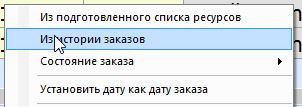 Автоматические заказы
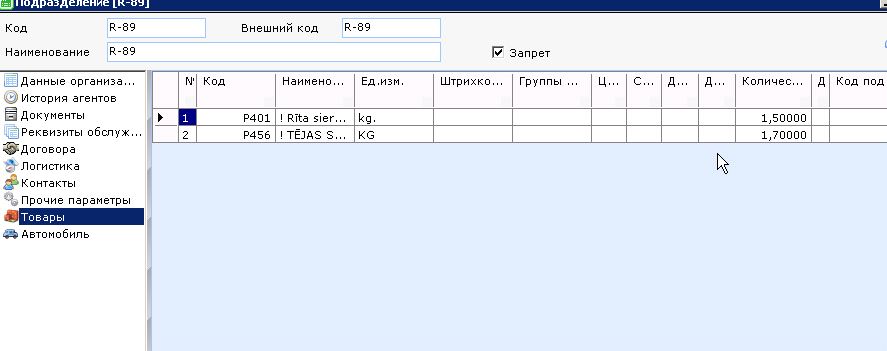 Возможность создавать заказы автоматически на определённые дни недели для клиентов
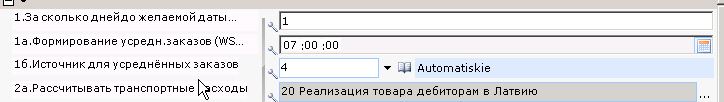 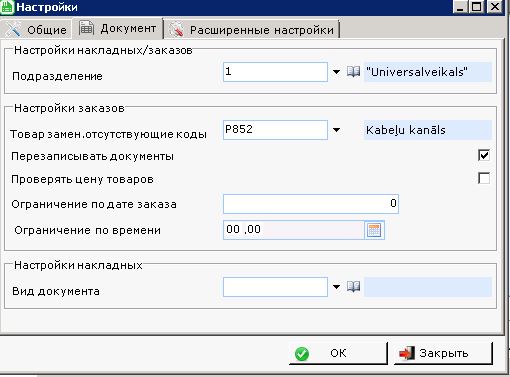 Расширенный импорт заказов
Импорт заказов из различных источников (ftp,директория,mail)
Контроль при импорте: Контроль цен в заказе, контроль возможности отгрузки (маршрут), контроль времени прихода заказа. 
Просмотр протокола ошибок
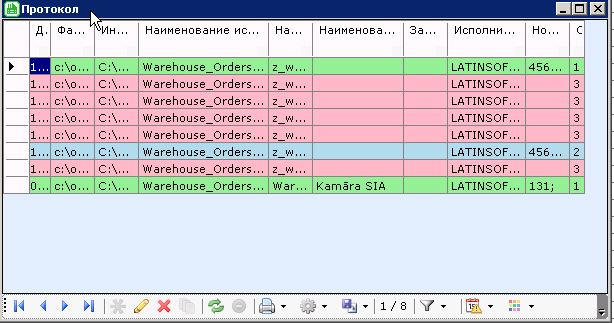 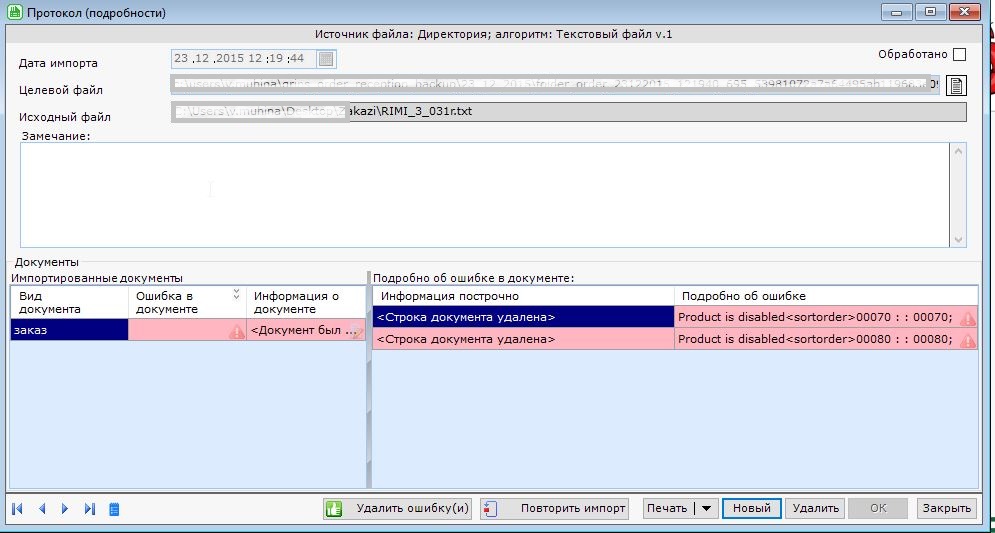 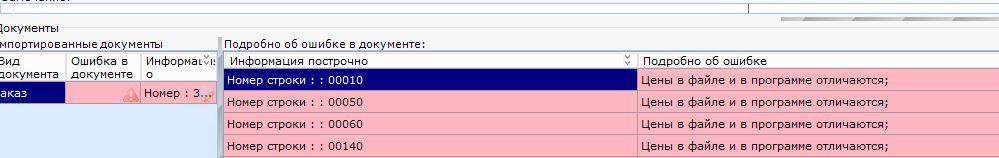 Блокировка клиентов по долгу
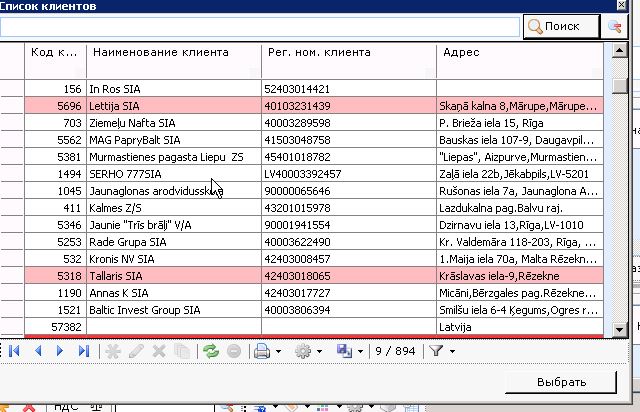 В определённое время клиенты блокируются по долгу. Приём заказа или отгрузка товара невозможна.
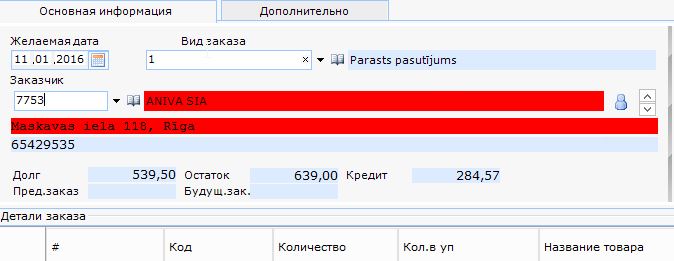 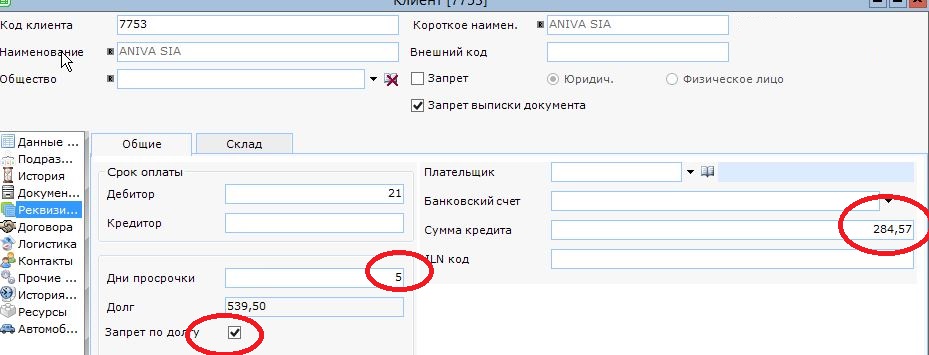 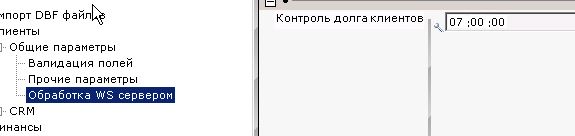 Транспортные расходы
Возможность автоматического присоединения транспортных расходов в зависимости от суммы заявки
Контроль заказов
Возможно на каждый день установить контроль отгрузки заказов. 
+  Желательно чтобы клиент заказывал товар, если клиент не сделает заказ данные будут отображены в форме контроля заказов
-  Нет возможности доставить товар клиенту в определённый день. При приёме отобразится сообщение
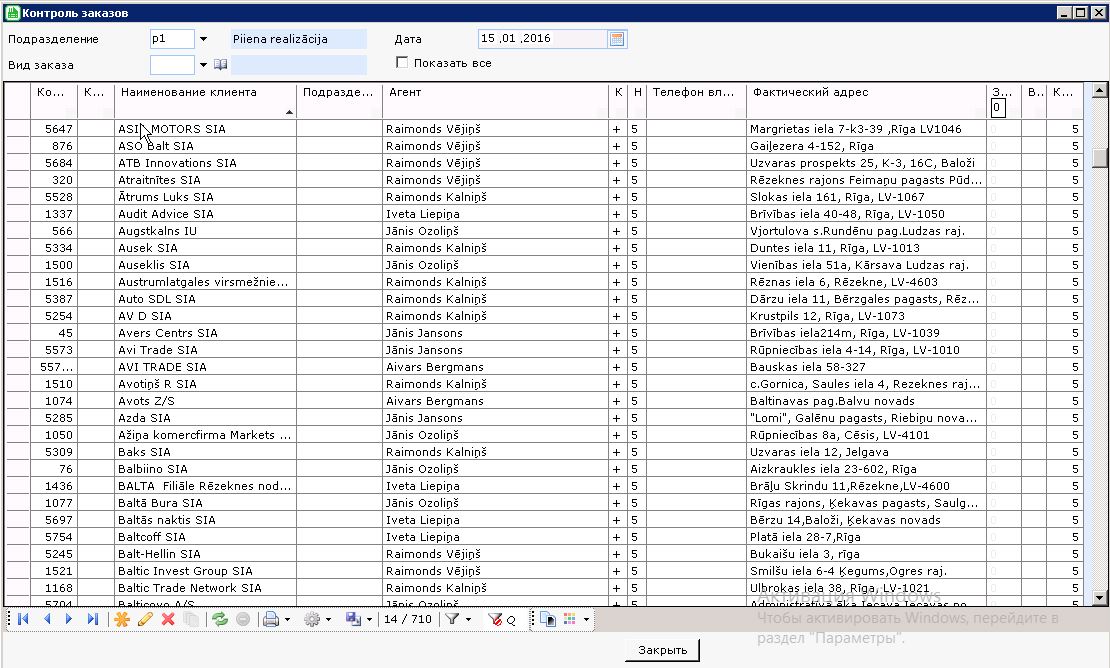 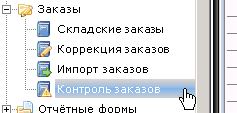 Коррекция списком
Возможность уменьшать количество товара в заказах не открывая документы
Возможность работать в нескольких единицах измерения
Возможность помечать обработанные товары при параллельной работе операторов
Снятие товара из заказа полностью
В случае отмены поставки какого-либо вида продукции код продукции снимается из заказа или из складских документов
Формирование складских документов
Формирование складских документов по кнопке (выбранные заказы)
Формирование складских документов по дате (все не закрытые)
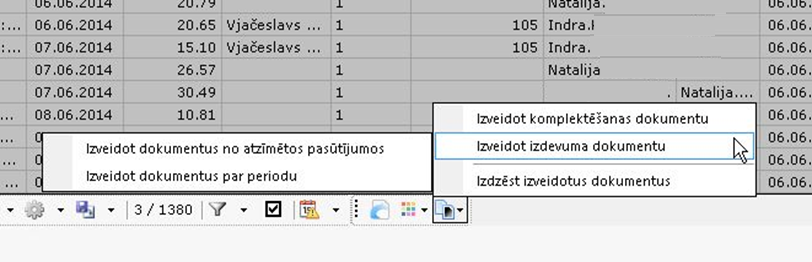 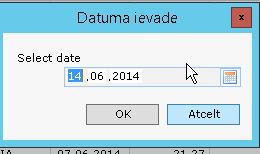 Формирование документов комплектации
Формирование документов комплектации по заказанному количеству учитывая остаток.  Создаётся документ производства
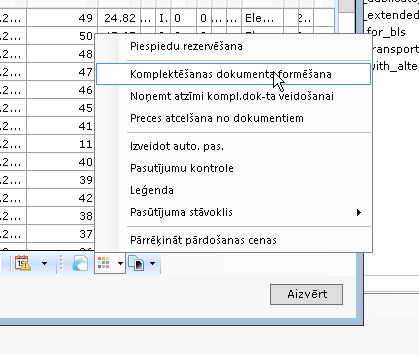 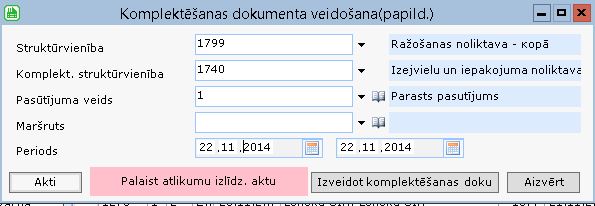 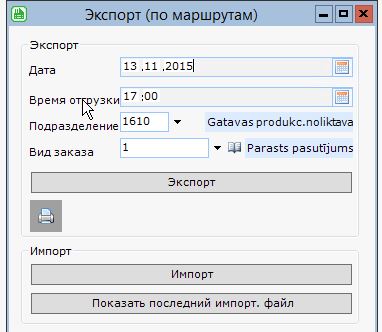 План отгрузки по маршрутам (логистика)
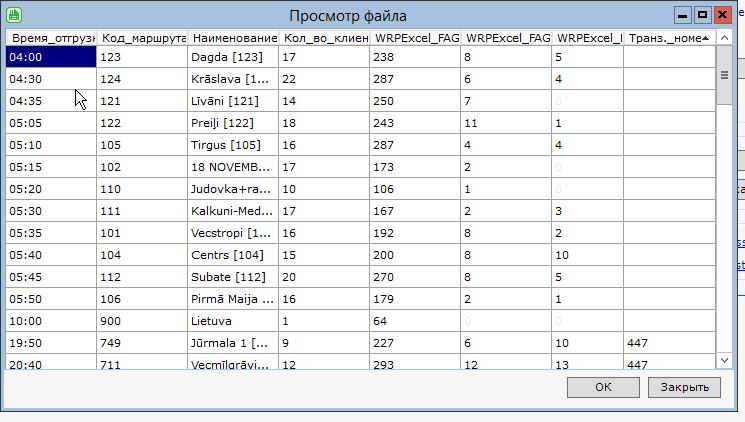 По принятым заказам:
  формируется форма Excel по прогнозируемой таре, для доставки заказанной продукции клиентам.
Печатаются отчёты  при необходимости. 

Данные отправляются транспортной компании для составления плана перевозки товаров по маршрутам и согласованному времени
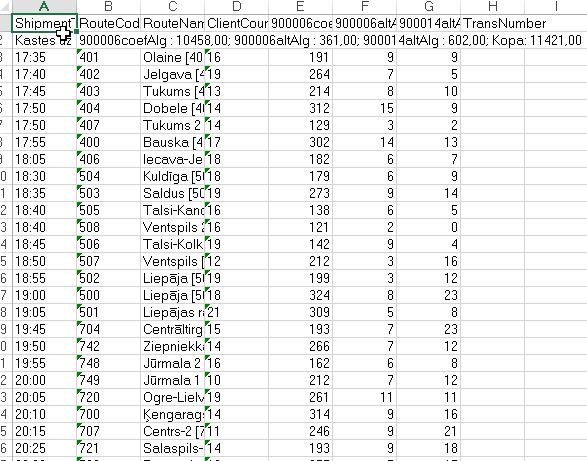 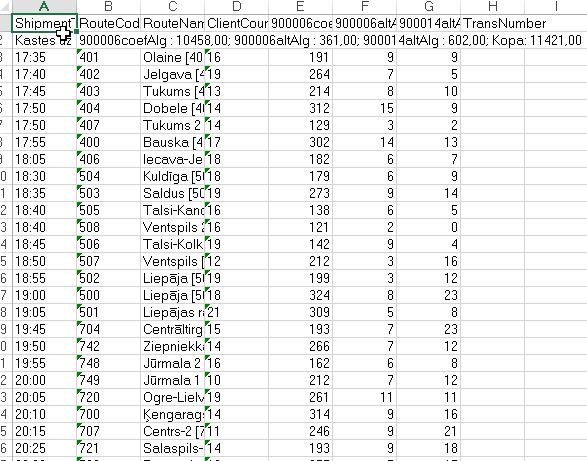 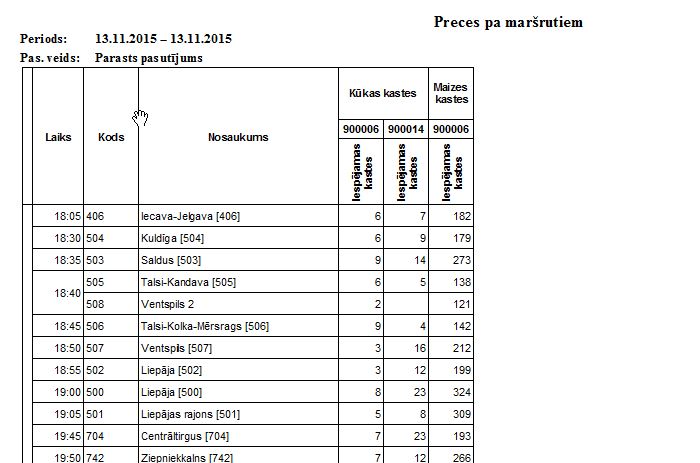 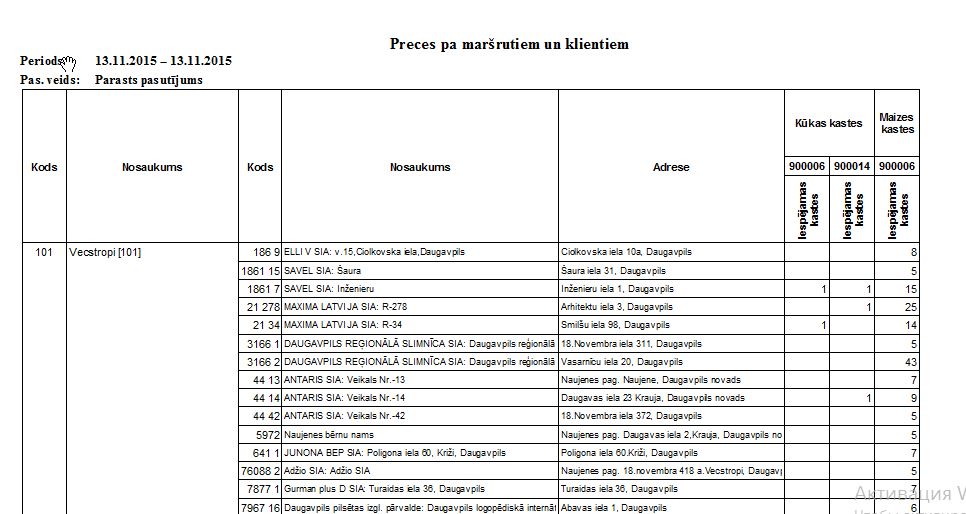 WO_5080_R
WO_5081_R
План отгрузки по маршрутам
Данные из формы “План отгрузки по маршрутам” используется в отчётах (Отгрузка по  времени, транзитный рейс)
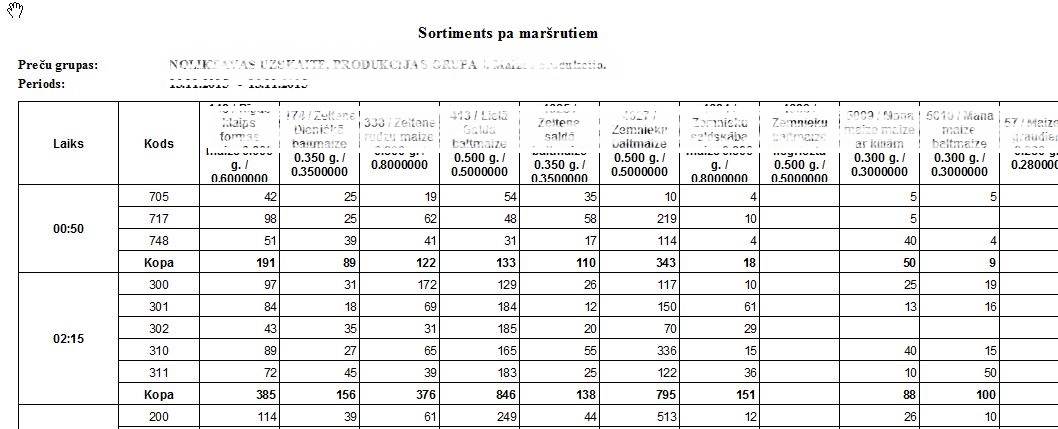 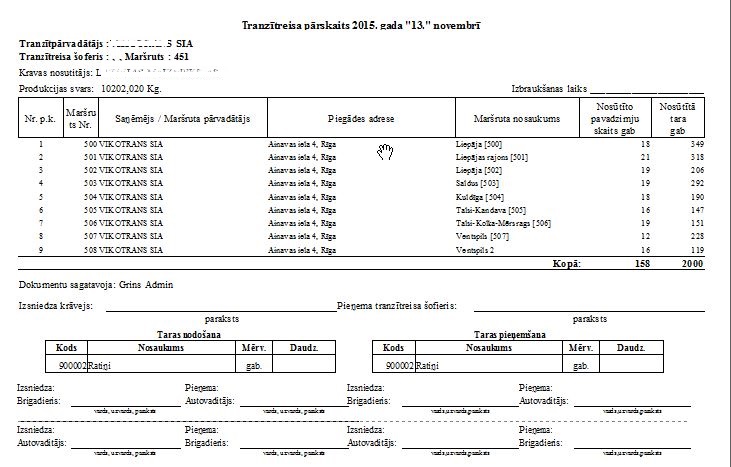 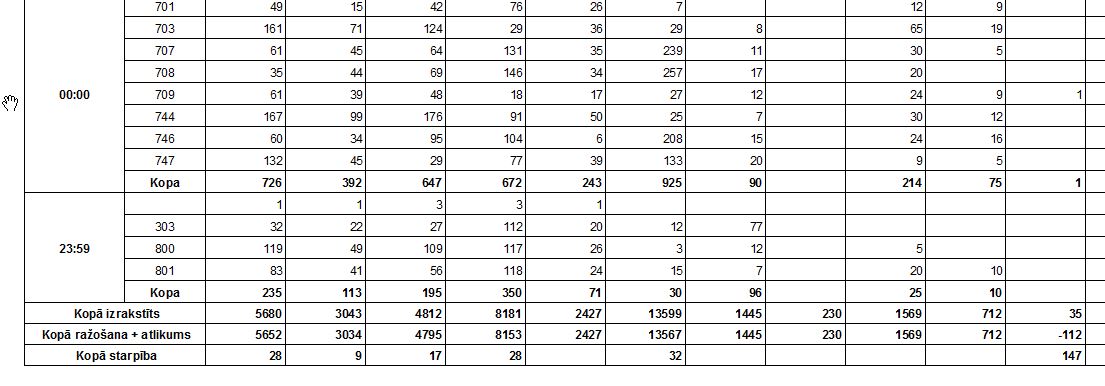 Анализ заказов в оперативном анализе
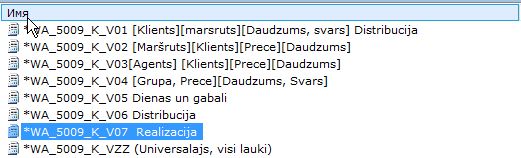 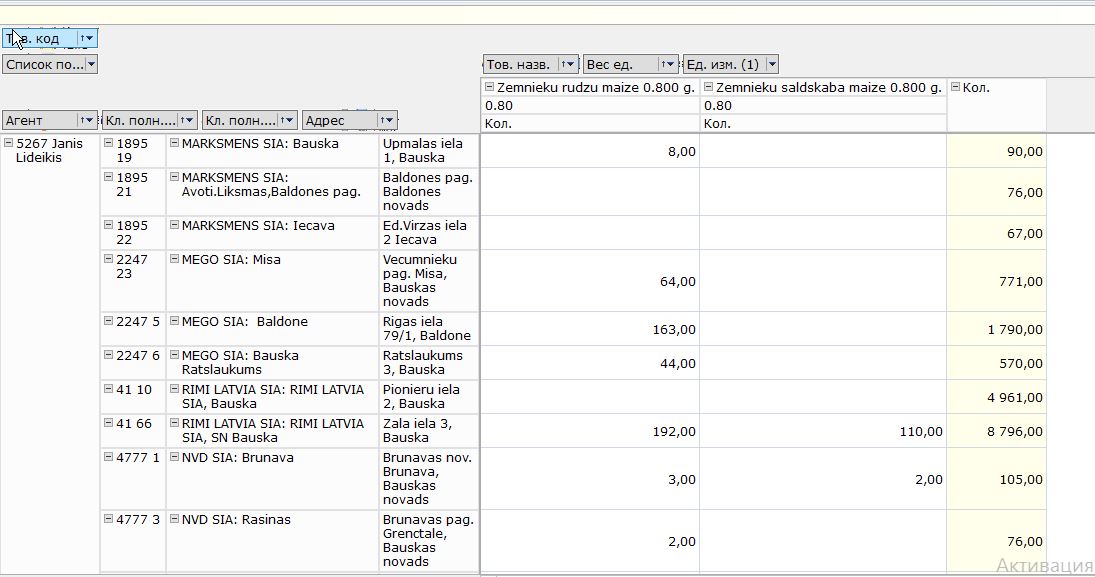 WA_5009_K
WA_5071_R
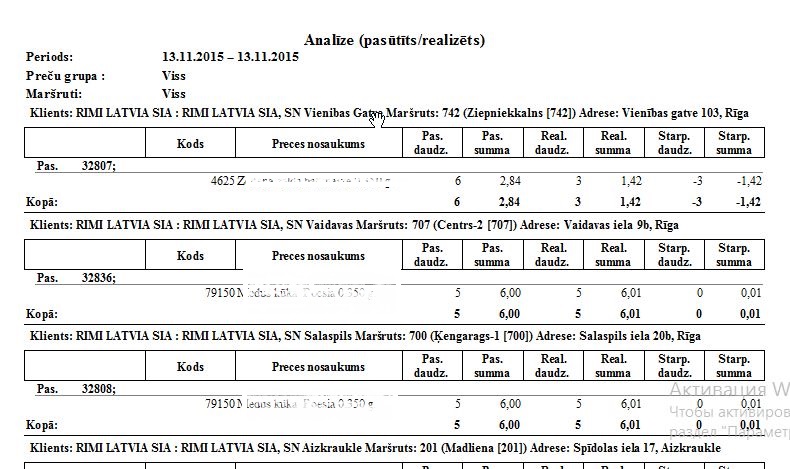 Анализ заказов в отчётах
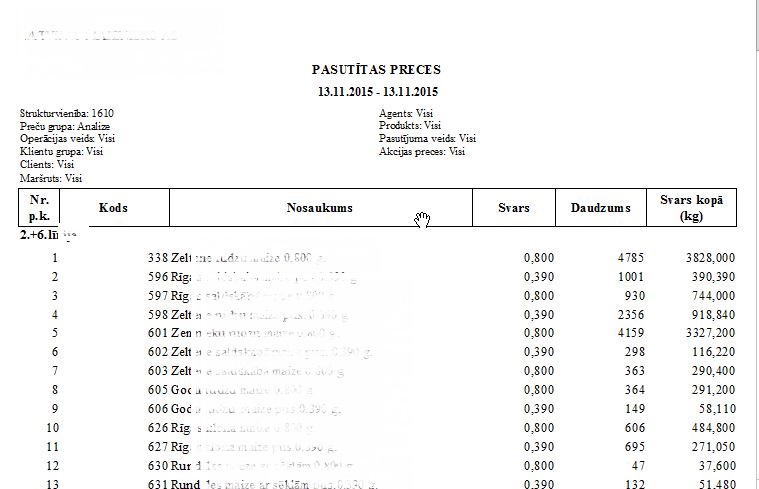 WO_5088_R
Составной заказ
Приём заказа от клиента
Варианты приёма товара:
Номенклатурный ввод (много карточек товара)
Атрибутный ввод (карточка товара одна однотипному товару,например  рубашка с цветом и размерами )
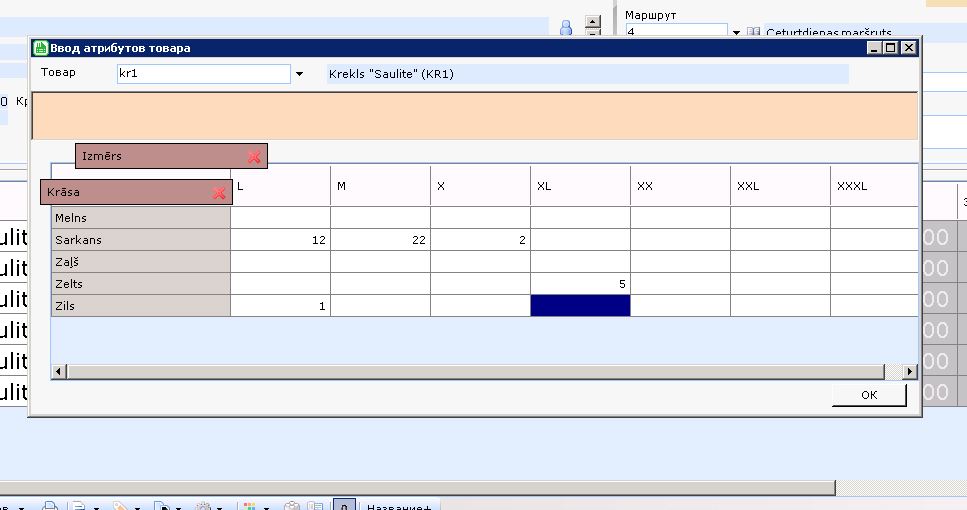 Расчёт стоимости заказа и определение необходимого материала
Контроль остатка на складе
Контроль уже заказанного материала у поставщиков
Контроль материала, которое подготовлено к заказу поставщику
Общее количество материала в заказах
Резервация материала под заказ
Работа с поставщиками материалов
Согласование с поставщиком цен и сроков доставки. 
Формирование заказа поставщикам.
Запрос цен и дат поставки от поставщика (печатная форма или e-mail)
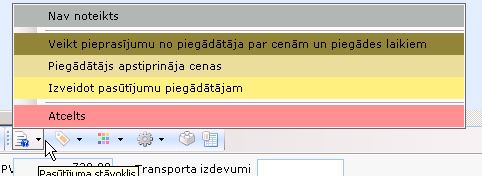 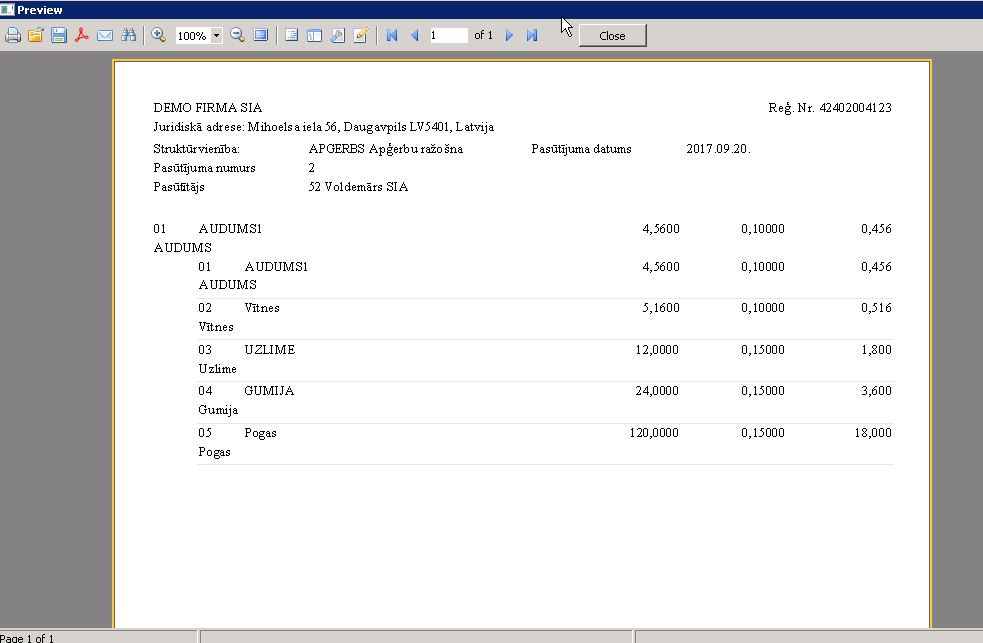 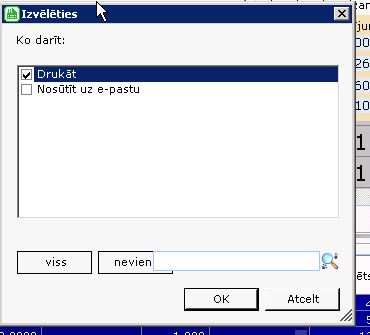 Работа с заказчиком
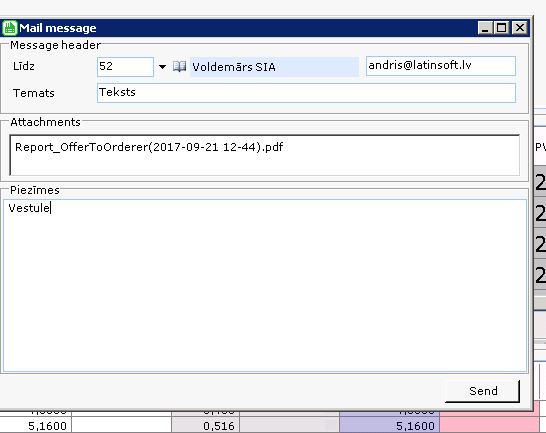 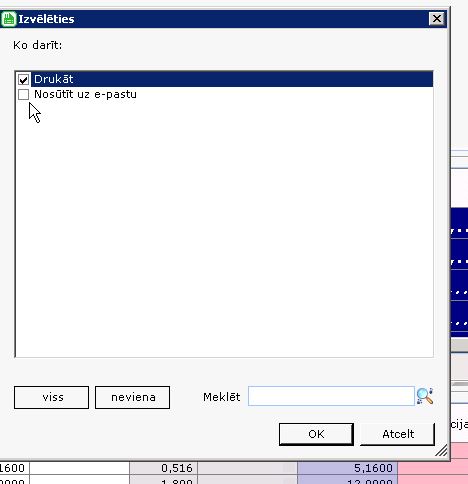 Отправка предложения заказчику (печать или e-mail)
Подтверждение заказа 
Формирование документов комплектации (производство)
Формирование складских документов
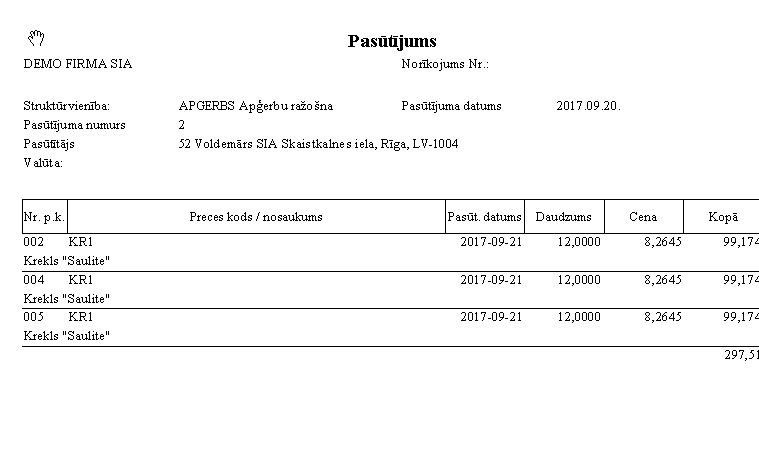 Работа  документами
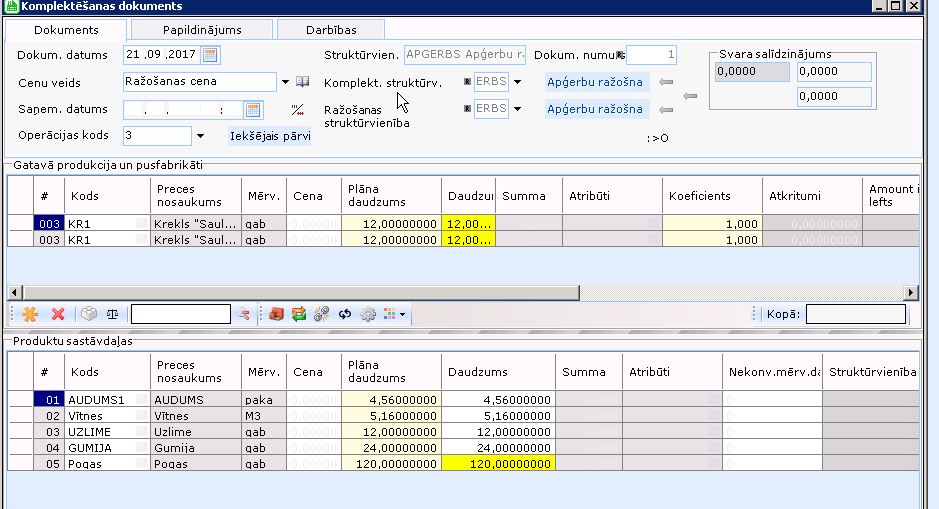 Формирование необходимых документов (Реализация, комплектация, заказы поставщикам)
Переход между документами
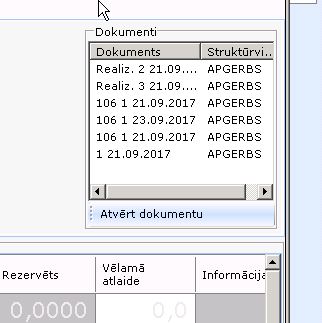 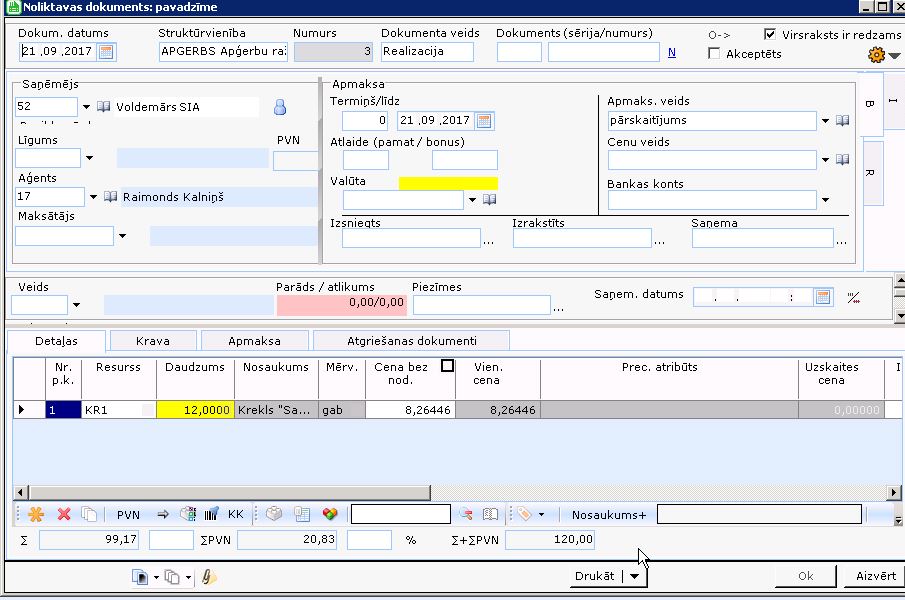 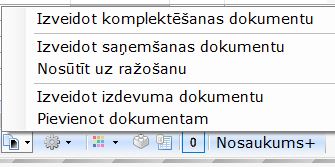 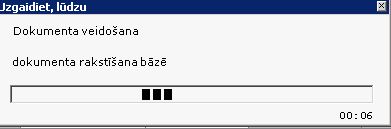